LA REVOLUCIÓN INDUSTRIAL EN INGLATERRA (SIGLO XVII).
OBREROS O PROLETARIADO.
MUJERES EN LA INDUSTRIA TEXTIL.
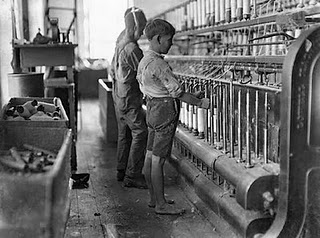 LOS NIÑOS EN LAS INDUSTRIAS.
FABRICA AUTOMOVILES «FORD».
UNA DE LAS TANTAS INDUSTRIAS DE LA EPOCA.